#SelfEsteemWeek 2
Healthy Interactions Group (HIG)
Michael Noll           Counseling, LLC
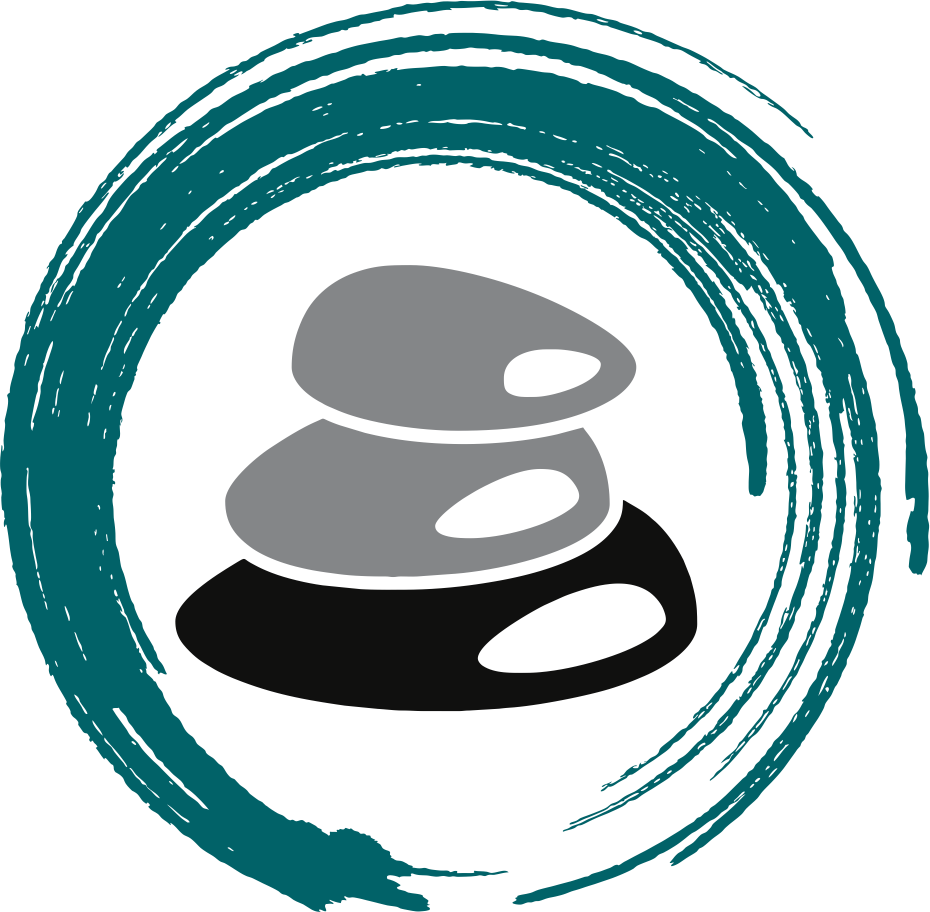 Where we’re going today…
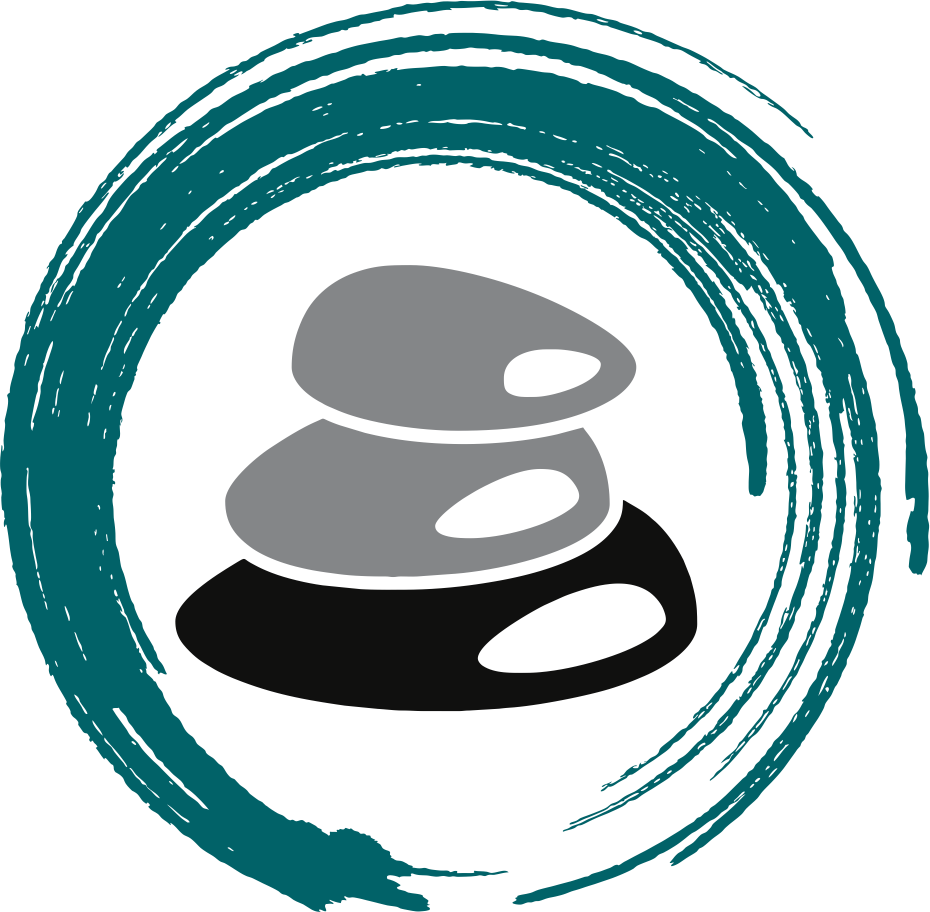 Self Esteem 
Review of Concepts
How to Build: Self-Esteem
Human Worth (Unconditional)
Unconditional Love
Growing
So…How Do I Build Self-Esteem?
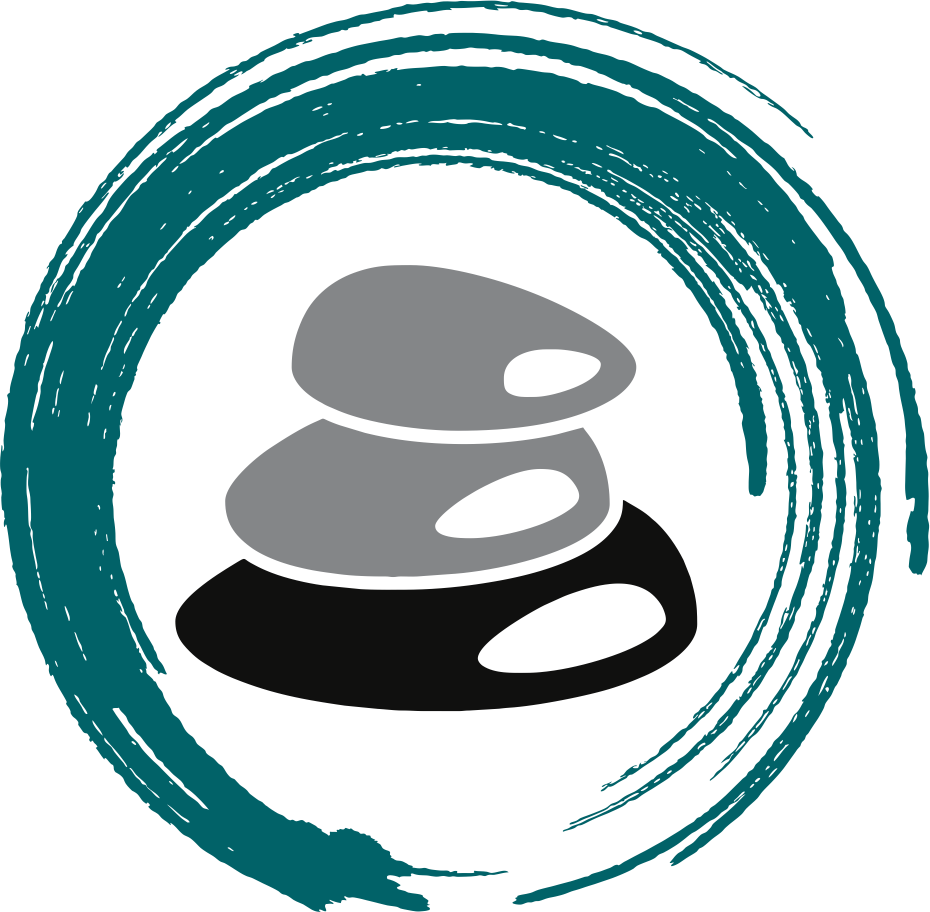 Self-esteem is based first on unconditional worth, then love, and finally growing.
Note: All three factors are essential in building self-esteem, but the sequence is crucial.
Unconditional Human Worth
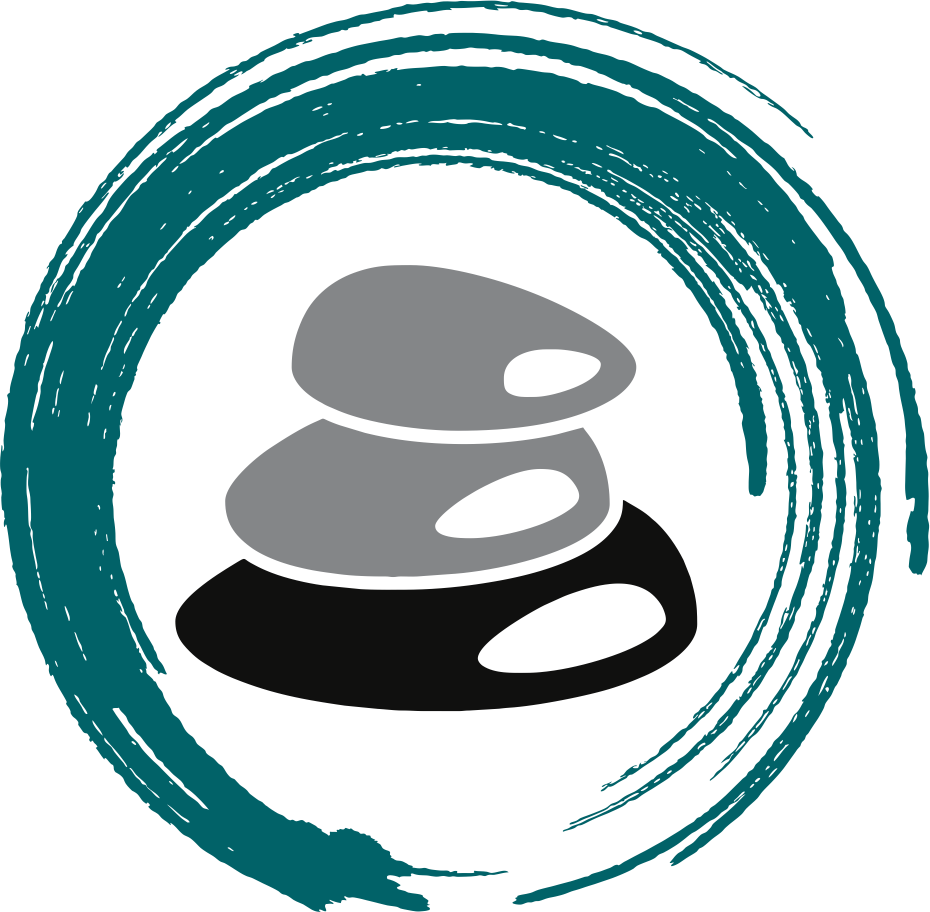 Unconditional
Without conditions or limits
Worth
Monetary value ($$$)
Measured by quality or value
Human Worth
You are important and valuable as a person
Your essential, core self, is unique, precious, of infinite – eternal - unchanging value, and good (at the core)
Unconditional human worth implies that you are as precious as any other person 
no one is better or worse than anyone, no matter what they have done (or haven’t) in life
Unconditional Human Worth
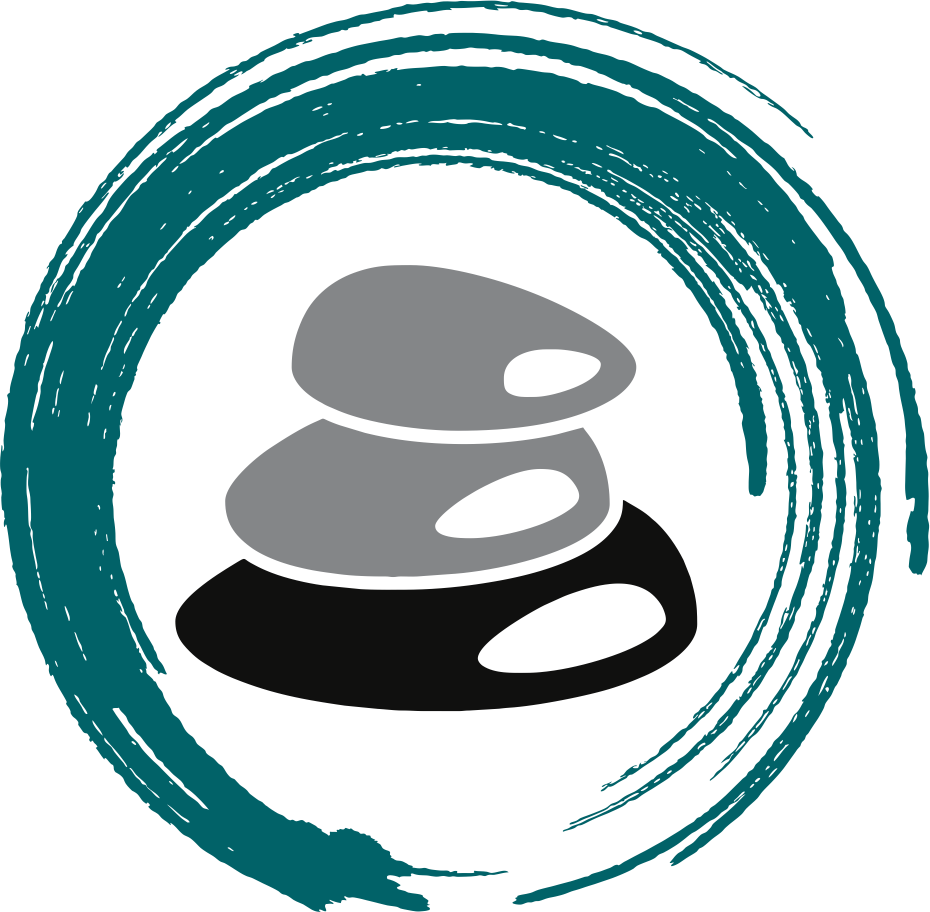 Separating Worth from Externals





                                       



It’s difficult to have a positive view of yourself with TV/Social Media, etc, that tells you -- you’re not worth much unless you’re beautiful, young and wealthy
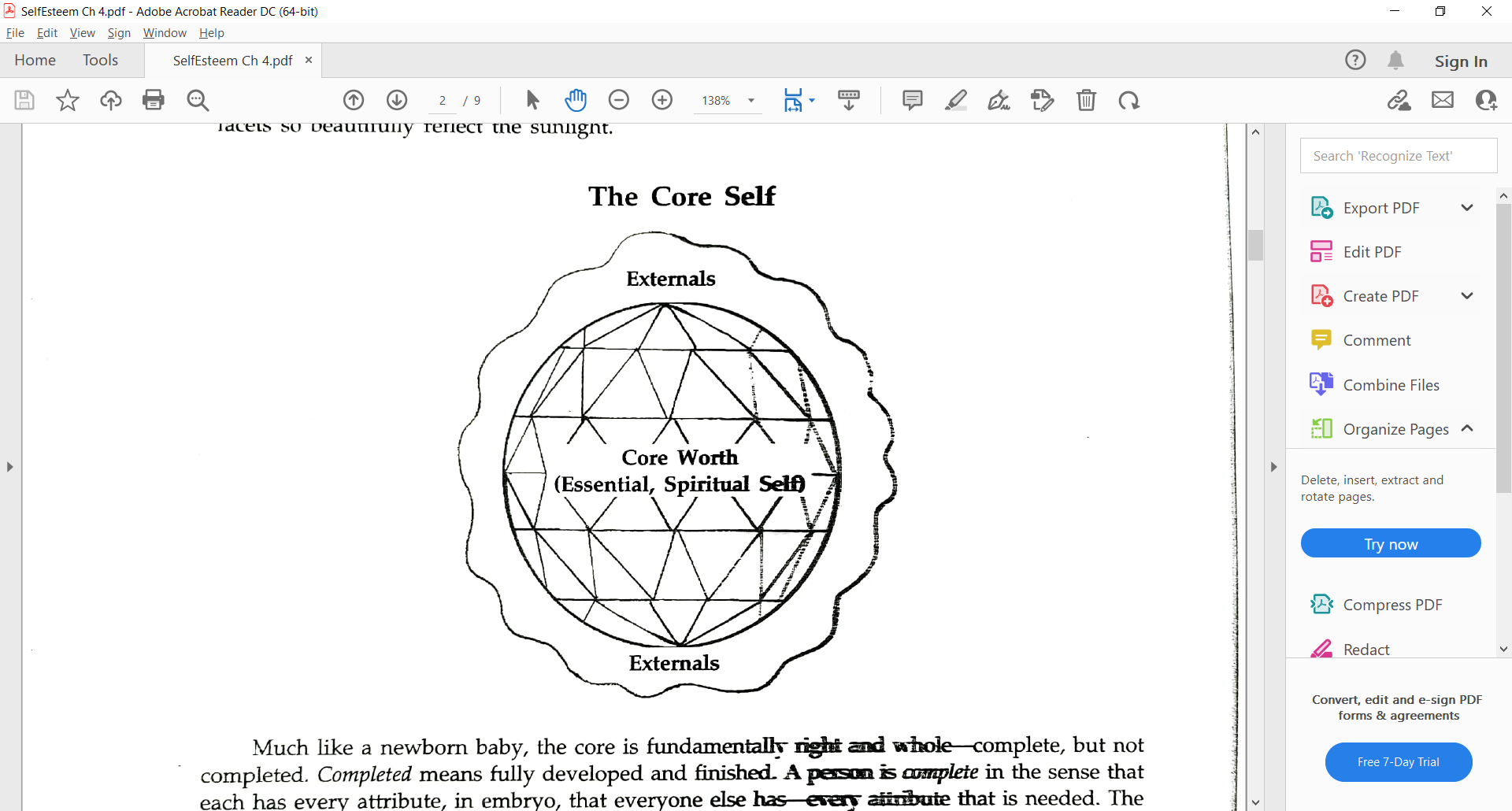 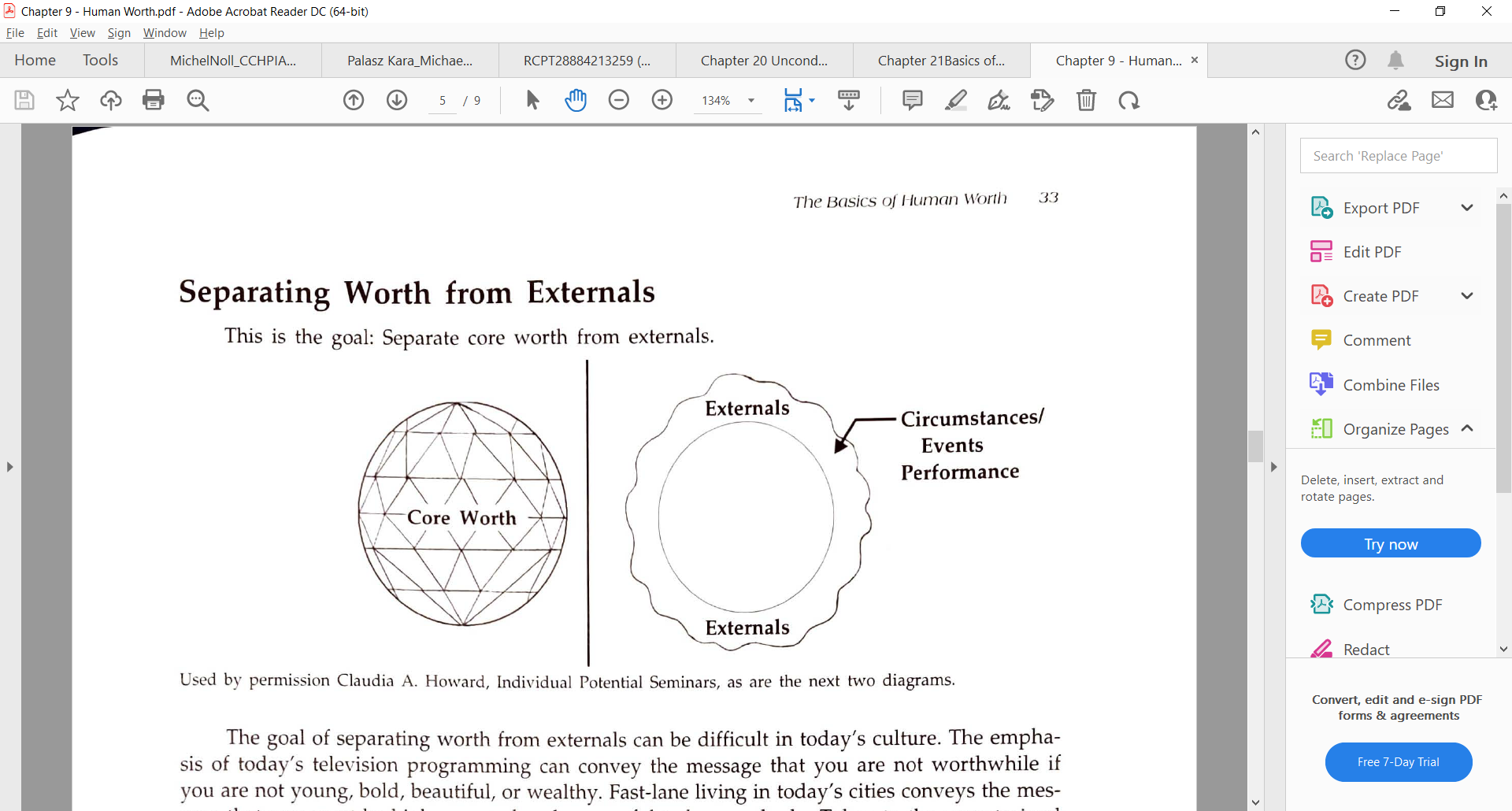 Unconditional Human Worth
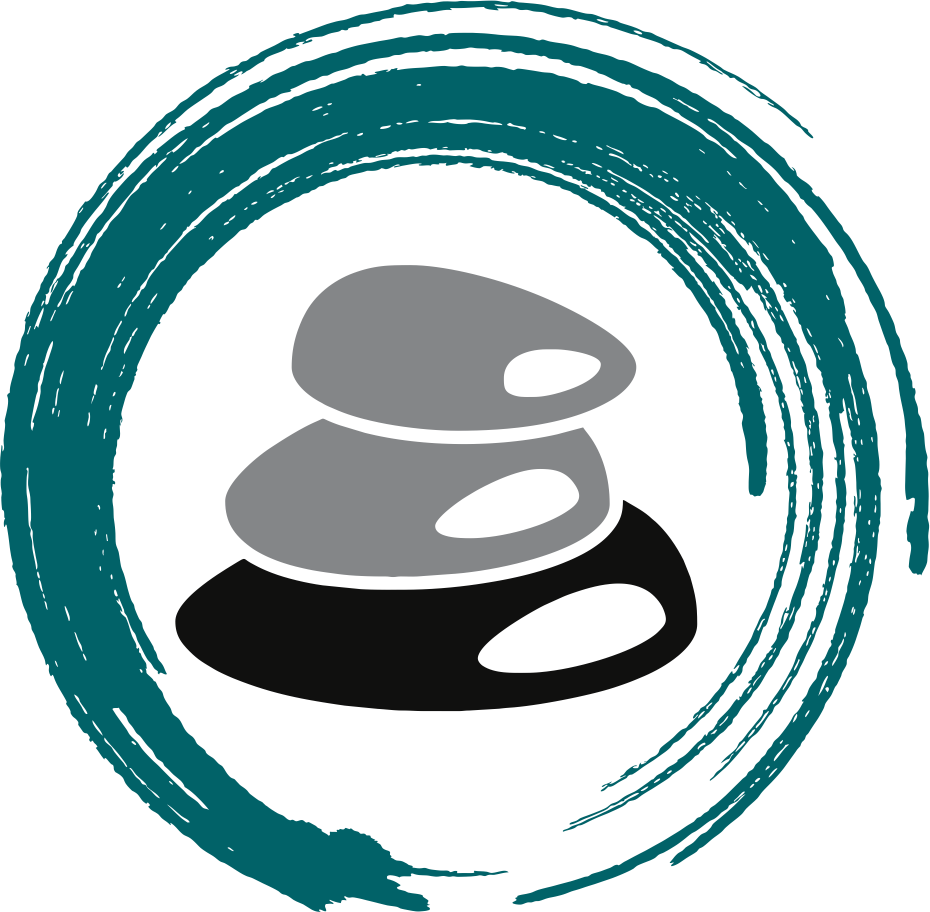 2 Ways to look at this: 
Worth equals externals 





Worth is separate from externals
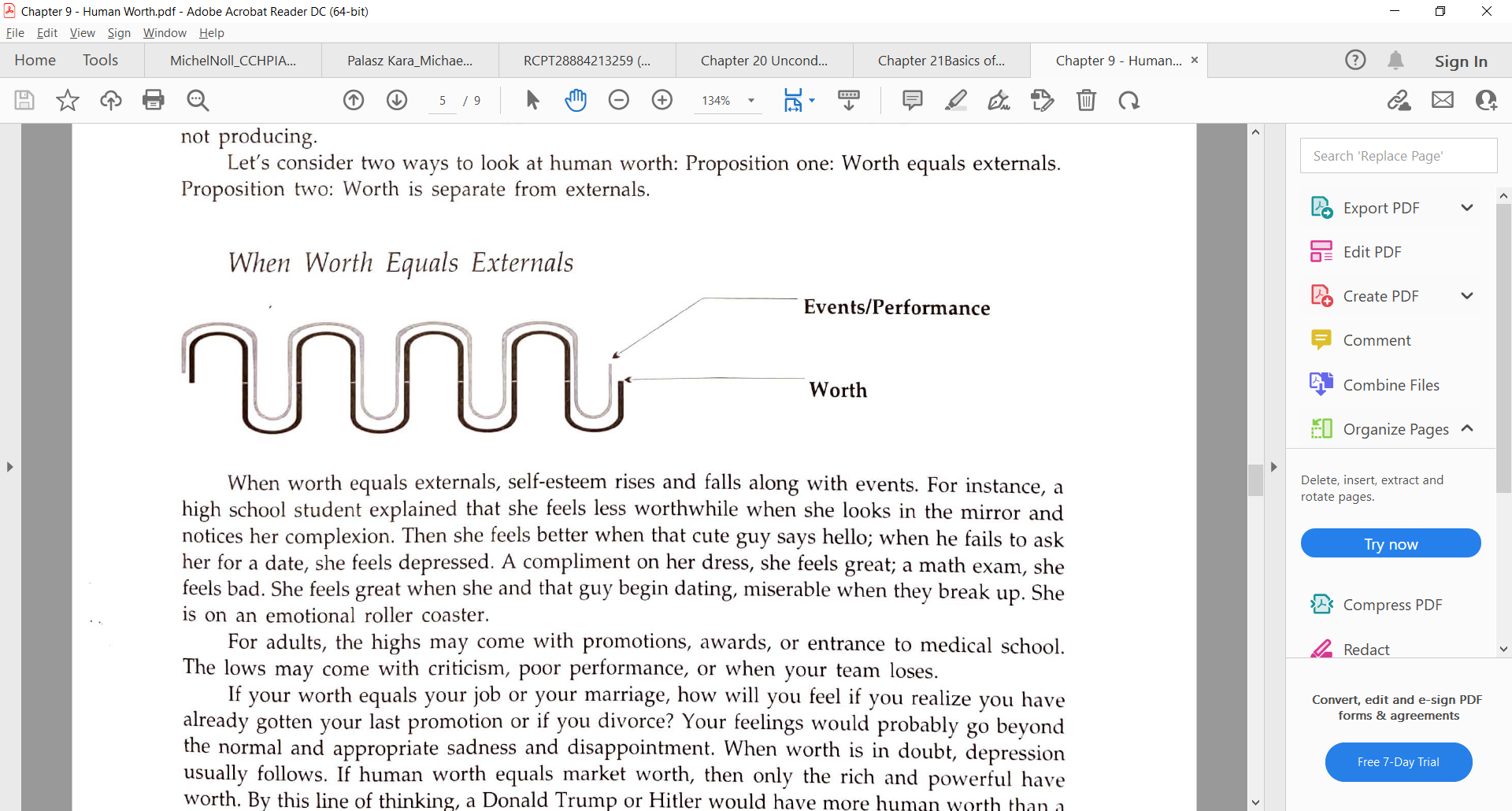 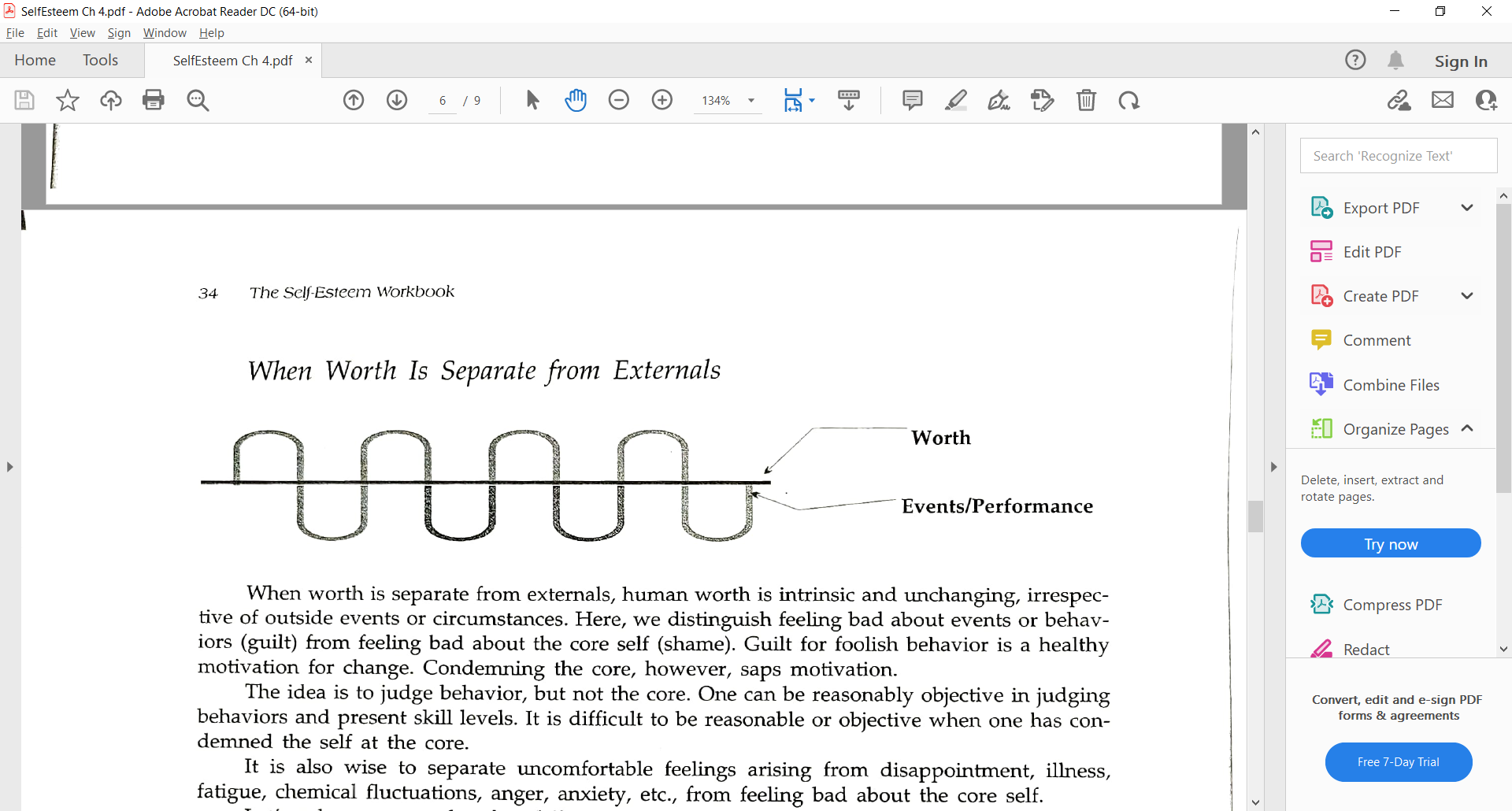 Unconditional Love
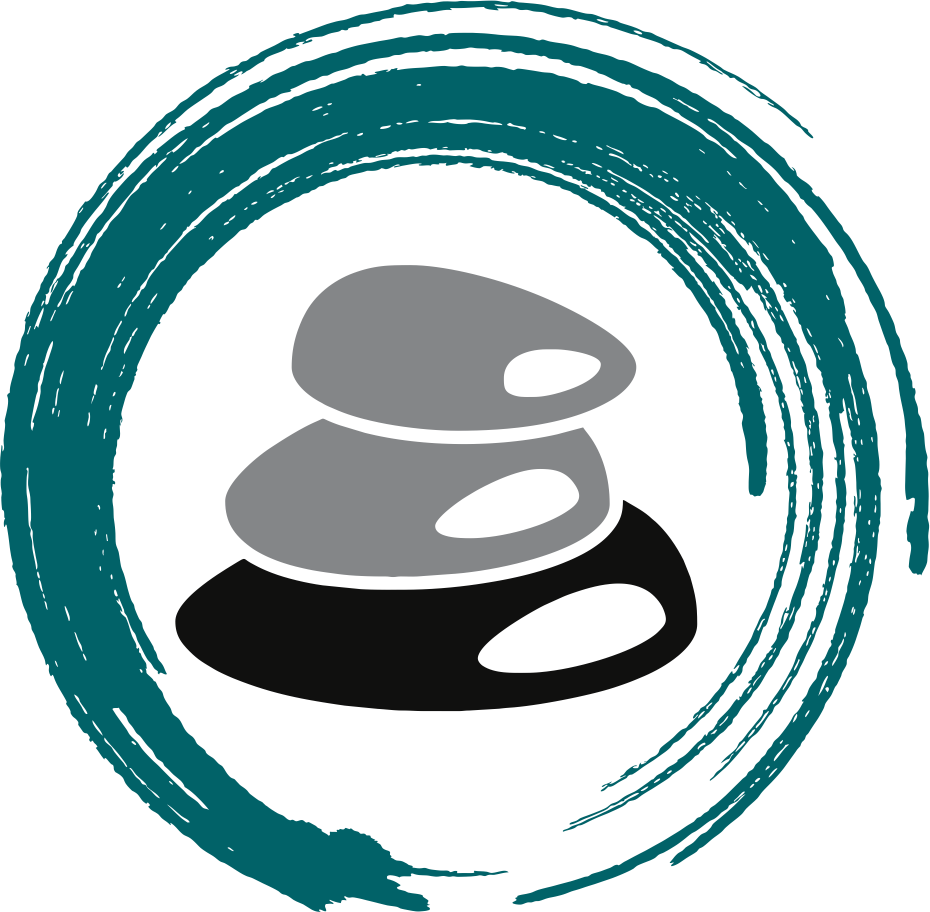 Love is a wholesome feeling, an attitude of wanting what’s best for you – and making the choice daily

Psychological health and growth depend on love

Love is learned, acquired and cultivated with daily practice

After cultivating love of self, it is always there – dependable, even if there is no love from others
Growing
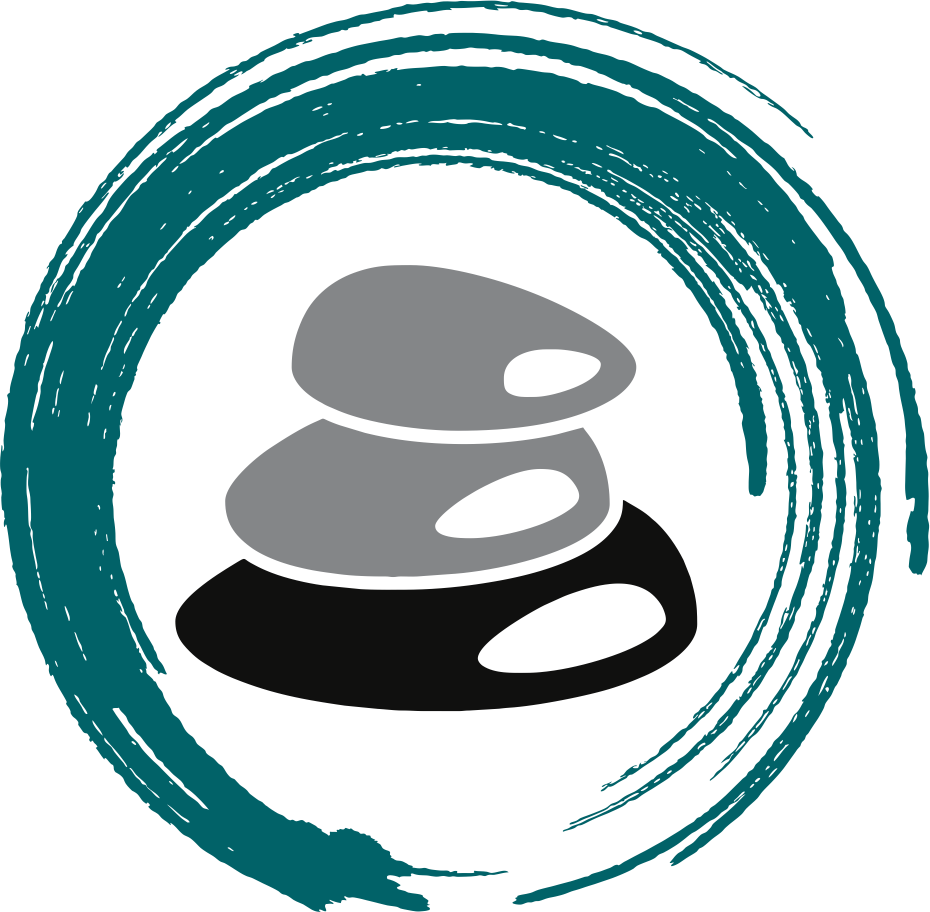 A calm feeling of being even more of what you are at the core
Time where we are developing the traits we are born with 
The Short Answer:
Time we are developing our capabilities and potentials
Ascending, moving toward excellence
Elevating humanity, both others and self
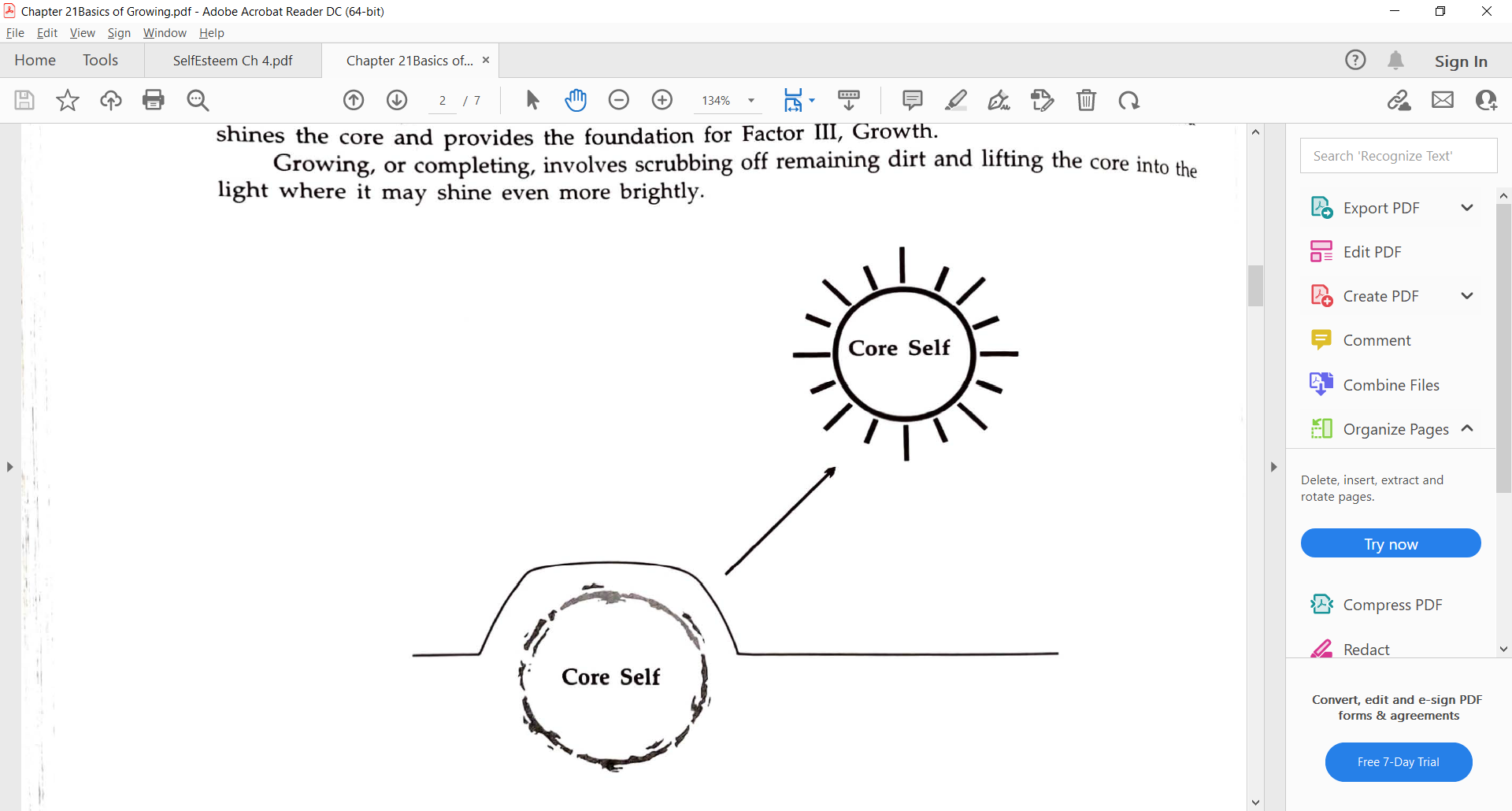 Questions???
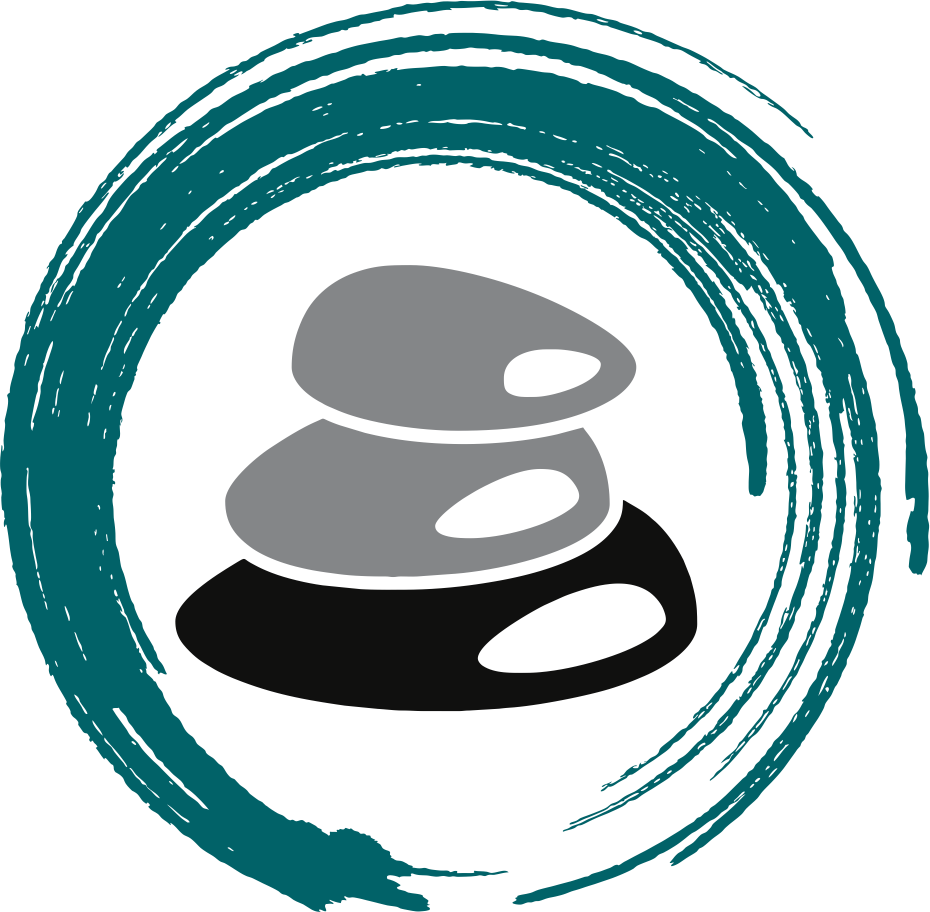 Does it all make sense?  


What are you left wondering?


How do you feel your Self-Esteem is today? (compared with your understanding from before we started talking through it all)
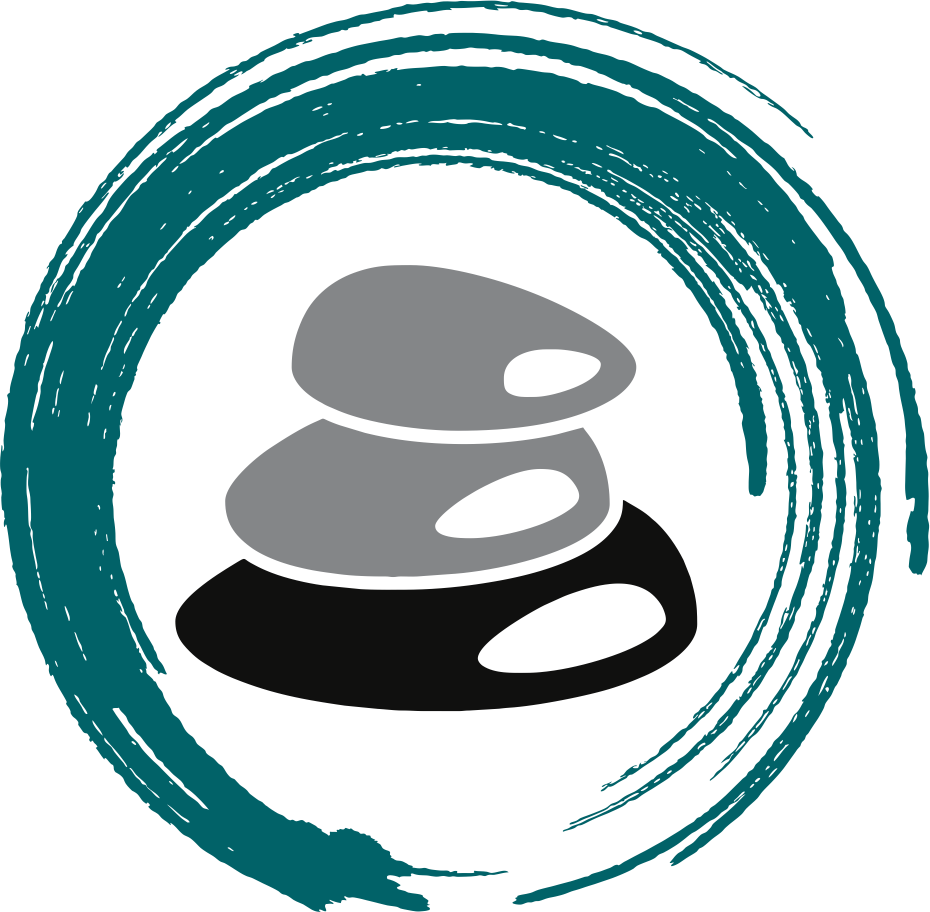 Done Already?
Recap
Self-Esteem 
Concepts
How to Build Self-Esteem
Human Worth 
Unconditional Love
Growing
Next Time
More Self-Esteem 
Positive Side of Neutral
Cognitive Distortions (a.k.a. Thinking Errors or Stinkin’ Thinkin’)

Compliance Letters Due by Next Tuesday, Oct 10